Improving Cryptanalytic Applications with Stochastic Runtimes on GPUs
Lena Oden and Jörg Keller
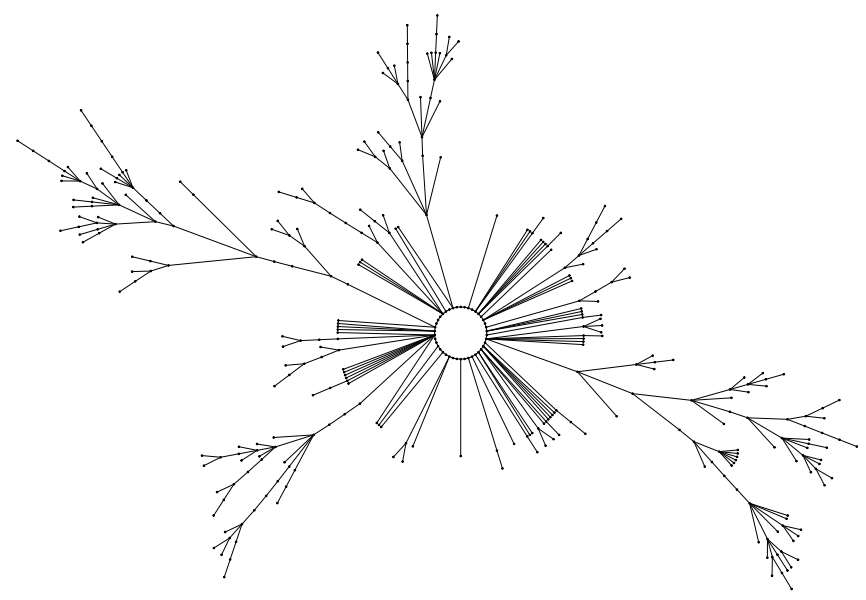 Applications
Stream ciphers and pseudo random number generators
Finite state automata, input only upon seeding
Each call to PRNG: transition to unique follow-up state
State graph: each node=state exactly one outgoing edge
Structure: few components, each with 1 cycle + ragged trees
Applications 2
Explore state graph of medium size (n=264) to find if cycle lengths meet expectations (~sqrt(n))
Construct anchor graph
Anchors = nodes with property, e.g., node index mod 2^20=0, spread all over state graph
From each anchor u: follow path to next anchor  v (and store (u,v,dist(u,v)) 
Analyze anchor graph in post-processing step, not difficult because much smaller (not covered here)
Basic Implementation
u i n t 6 4    d i s t [N ] , a r c [N ] ;
f o r ( u i n t 6 4    i = 0 ; i<N ; i + + )   
	d o t a s k ( i  , d i s t  , a r c ) ;


v o i d   d o t a s k ( u i n t 6 4   i  , u i n t 6 4*d i s t  , u i n t 6 4*a r c ){
	u i n t 6 4    s t e p s   =   0 ; 
	u i n t 6 4   x   =   g e n e r a t e a n c h o r ( i ) ;
	do{
		x   =   f ( x ) ;   
		s t e p s + + ;
	 }w h i l e ( ! i s a n c h o r ( x , steps) ) ;
	 
     w( d i s t  , a r c  , i  , s t e p s  , x ) ;}
Embarrassing Parallel: 
	Each Task can be computed independent!
Get start state!
Get next state
Write the number of steps back to memory
w
w
w
w
w
w
f
f
f
f
f
f
f
f
f
f
f
f
f
f
f
f
f
f
f
f
f
f
f
f
f
f
f
f
w
w
w
w
w
w
w
w
w
w
Blocking

Function f(x)

Write-Function w(x)
b
f
Classic way to solve this on the GPU
w
Thread 0
w
f
f
f
Thread 1
f
b
b
w
g l o b a l v o i d    k e r n e l ( u i n t 6 4   M, u i n t 6 4    o f f s e t  ,u i n t 6 4*d i s t  , u i n t 6 4*a r c ){
	u i n t 6 4    i   =   g e t i n d e x ( b l o c k I d x , b l o c k D i m , t h r e a d I d x ) ;
	u i n t 6 4    s t e p s =   0 ;    
 	u i n t 6 4   x   =   g e n e r a t e a n c h o r ( i ) ;  
 	do{
		x=   f ( x ) ;    s t e p s + + ;
	}w h i l e ( ! i s a n c h o r ( x ) ) ;
 w( d i s t  , a r c  , i  , s t e p s  , x ) ;
}
Thread 2
f
b
b
w
Thread 3
f
b
b
w
Thread 4
w
f
f
f
…
Thread 14
w
f
f
f
Thread 15
f
b
b
w
Distribution of Step-Length
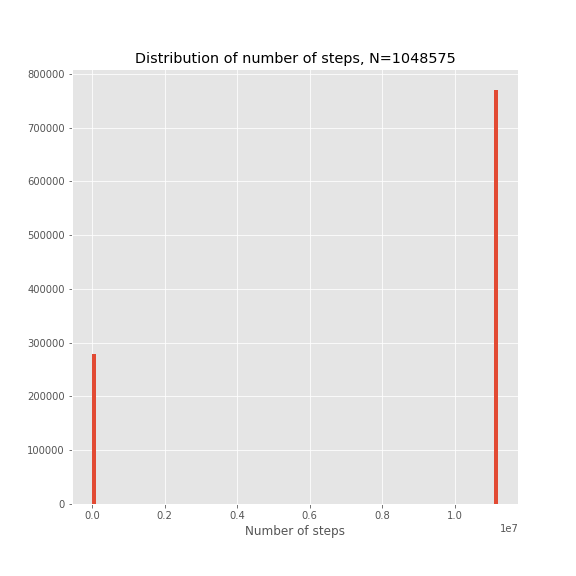 Pseudo random number generator
stream chiper
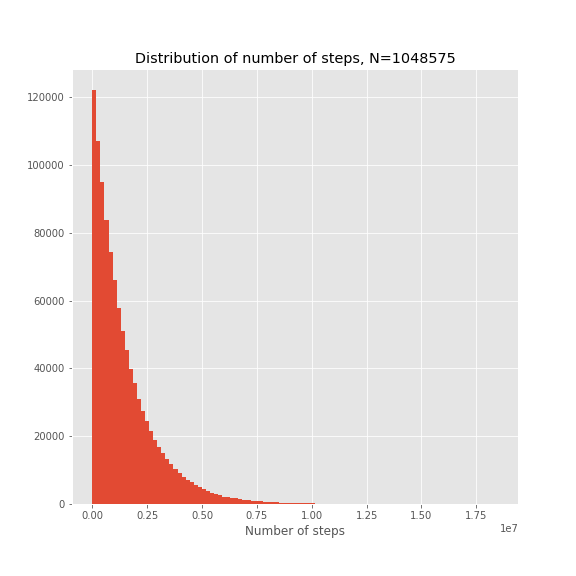 w
w
w
w
w
w
f
f
f
f
f
f
f
f
f
f
f
f
f
f
f
f
f
f
f
f
f
f
f
f
f
f
f
f
w
w
w
w
w
w
w
w
w
w
Blocking

Function f(x)

Write-Function w(x)
b
f
Regular execution
Thread 0
Thread 2
Thread 1
Thread 3
w
Thread 0
f
f
f
w
f
b
b
w
f
b
b
w
f
b
b
w
u i n t 6 4  i = g e t i n d e x ( b l o c k I d x , b l o c k D i m , t h r e a d I d x ) ; 
i = i*T; 
f o r ( u i n t 6 4 t = 0 ; t<T ; t + + ){
	u i n t 6 4 s t e p s = 0 ;
	u i n t 6 4 x= g e n e r a t e a n c h o r ( i + t ) ;
	do{
		x= f ( x ) ;
		s t e p s + + ;
	} w h i l e ( ! i s a n c h o r ( x ) ) ;
	w( d i s t , a r c , i + t , s t e p s , x ) ;
}
Thread 1
f
f
f
w
f
b
b
w
f
f
f
w
f
b
b
w
Thread 2
f
b
b
w
f
f
f
w
f
b
b
w
f
f
f
w
Thread 3
f
b
b
w
f
b
b
w
w
f
b
b
w
f
f
f
Warp Divergence
w
w
w
w
w
w
f
f
f
f
f
f
f
f
f
f
f
f
f
f
f
f
f
f
f
f
f
f
f
f
f
f
f
f
w
w
w
w
w
w
w
w
w
w
Blocking

Function f(x)

Write-Function w(x)
b
f
Irregular Distribution
w
Thread 0
Thread 2
Thread 1
Thread 3
u i n t 6 4    i   =   g e t i n d e x ( b l o c k I d x , b l o c k D i m , t h r e a d I d x ) ;
i   =   i*T; 
u i n t 6 4    t   =   0 ;
u i n t 6 4    s t e p s   =   0 ;    
u i n t 6 4   x   =   g e n e r a t e a n c h o r ( i + t ) ;
do{
x   =   f ( x ) ;    
      s t e p s + + ; 
      i f ( i s a n c h o r ( x ) )  {
		w( d i s t  , a r c  , i + t  , s t e p s  , x ) ;
		++ t ;  
      	x   =   g e n e r a t e a n c h o r ( i + t ) ;    
      	s t e p s = 0 ;
	} 
  }w h i l e ( t<T ) ;
f
f
b
f
w
f
b
w
f
w
f
b
w
b
b
b
f
w
f
b
w
f
b
f
f
w
f
w
f
f
f
b
w
f
b
f
f
w
f
w
f
f
b
f
w
b
f
b
w
f
w
f
f
f
w
f
b
w
b
b
Warp Divergence
Problem: Static distribution of Workload between  threads
Thread 2
Thread 1
Thread 3
Thread 0
f
w
f
f
f
f
f
f
f
f
f
f
f
f
f
f
f
f
f
f
f
f
f
w
w
w
w
w
w
w
f
f
f
f
f
f
f
f
f
f
f
f
f
f
f
f
f
f
f
f
f
f
f
f
f
f
f
f
f
f
f
f
f
f
f
f
f
f
f
f
f
f
f
f
f
f
f
f
f
w
w
w
w
w
w
f
f
f
f
f
f
Some threads will terminate much earlier
Tasks are statically assigned
This problem is more significant, if the differences between the number of steps is significant
w
w
f
f
b
f
w
f
f
f
f
f
f
f
f
f
b
b
b
b
b
f
w
f
f
f
f
f
f
f
f
f
b
f
w
b
f
f
f
f
f
f
f
f
f
f
w
w
f
b
w
f
b
w
f
f
b
f
f
b
f
f
f
b
f
f
f
b
w
f
f
f
f
f
f
b
f
f
b
f
f
b
b
w
f
b
w
f
b
w
f
f
b
f
f
b
f
f
f
b
f
f
f
b
w
f
f
f
f
f
f
b
f
f
b
f
f
b
f
b
w
f
b
w
f
b
w
f
b
w
Compact Scheduling
Thread 2
Thread 1
Thread 3
Thread 0
f
w
f
f
f
f
f
f
f
f
f
f
f
f
f
f
f
f
f
f
f
f
f
w
w
w
w
w
w
w
f
f
f
f
f
f
f
f
f
f
f
f
f
f
f
f
f
f
f
f
f
f
f
f
f
f
f
f
f
f
f
f
f
f
f
f
f
f
f
f
f
f
f
f
f
f
f
f
f
Thread 0
Thread 3
Thread 2
Thread 1
w
w
w
w
w
w
f
f
f
f
f
f
w
w
f
f
f
f
b
f
f
b
f
f
b
f
f
b
f
f
b
w
f
f
f
f
b
f
f
f
f
f
f
w
f
b
w
b
w
f
b
w
f
b
w
f
f
b
f
f
b
f
f
f
b
f
f
f
b
w
b
f
f
b
f
f
f
f
f
f
f
f
w
f
b
w
f
b
w
f
f
b
f
f
b
f
f
f
b
f
f
f
b
w
b
f
f
b
f
f
f
f
f
f
f
f
f
b
w
f
b
w
f
b
w
f
b
w
b
f
f
b
f
f
f
f
f
f
f
f
w
[Speaker Notes: For A5/1, where there are only two possibilities for task length, we choose the threshold as $2^{23}\cdot (3T/4-1)$, as this is shortly before the expected workload has been processed in an optimally balanced computation: 
75\% of the tasks comprise about $2^{23}$ iterations.
We find that for $T=8$, at this point still around 25\% of the tasks are not processed.

For random numbers, we choose $0.7\cdot T/p$ for the threshold, where $T/p$ is the expected number of iterations for $T$ independent geometrically distributed task runtimes. At this point, about 75\% of the tasks have been processed, and the variance is large: some threads have processed 4 tasks, some only 1.]
Dynamic Distribution using atomics
f
w
f
f
f
f
f
f
f
f
f
f
f
f
f
f
f
f
f
f
f
f
f
w
w
w
w
w
w
w
f
f
f
f
f
f
f
f
f
f
f
f
f
f
f
f
f
f
f
f
f
f
f
f
f
f
f
f
f
f
f
f
f
f
f
f
f
f
f
f
f
f
f
f
f
f
f
f
f
w
w
w
w
w
w
f
f
f
f
f
f
uint64 t = atomicfetchandadd(&cnt,1);
uint64 x = generateanchor(i+t);
do{ 
  x = f(x);
  steps++;  
  if(isanchor(x)){    
        w(dist,arc,i,steps,x);  
        t = atomicfetchandadd(&cnt,1);    
        if(t<M/NB){      
              x = generateanchor(i+t);
              steps = 0;  }
        }
}while(t<M/NB);
Thread 0
b
w
f
f
b
f
f
b
f
f
b
f
f
f
f
w
f
f
b
f
f
f
f
f
f
b
f
f
w
f
b
w
w
f
f
Thread 1
w
f
f
b
f
f
b
f
f
b
f
f
f
f
w
f
b
w
f
f
f
f
b
f
f
b
f
f
b
f
f
Thread 2
f
b
w
f
b
w
f
b
w
f
f
f
f
b
f
f
b
f
f
f
f
w
f
b
w
f
b
w
f
w
b
Thread 3
f
w
f
b
w
f
f
f
f
b
f
f
b
f
f
b
f
f
w
f
b
f
f
b
f
f
f
f
b
f
f
Results: stream cipher
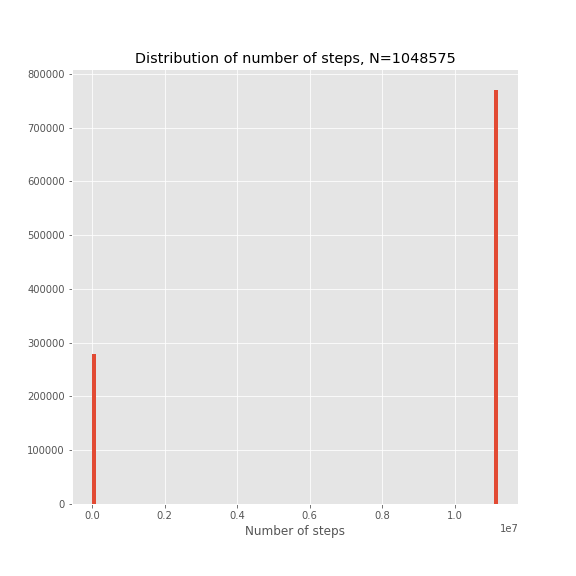 Results: stream cipher
Volta GPU (N=2MB)
Jetson Nano (N=4kB)
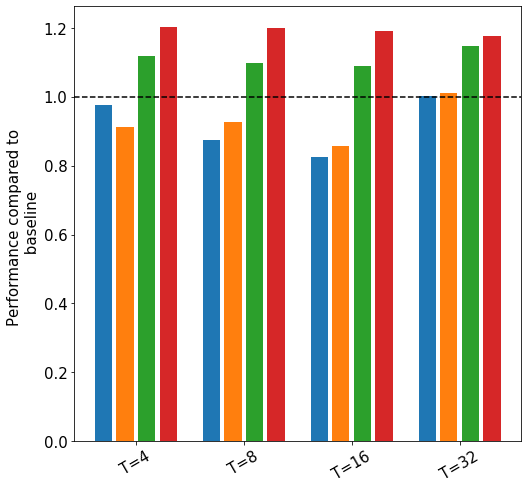 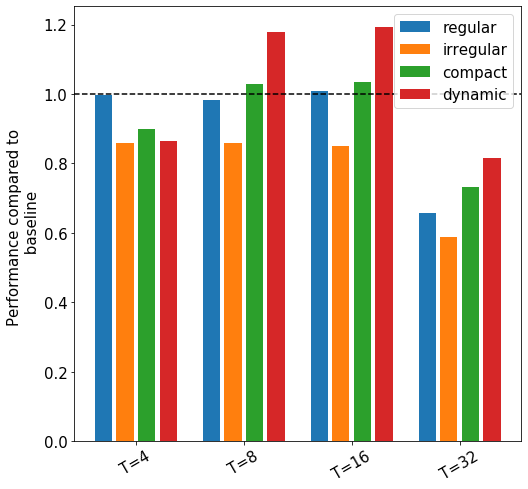 Analysis for Jetson Nano:  stream cipher
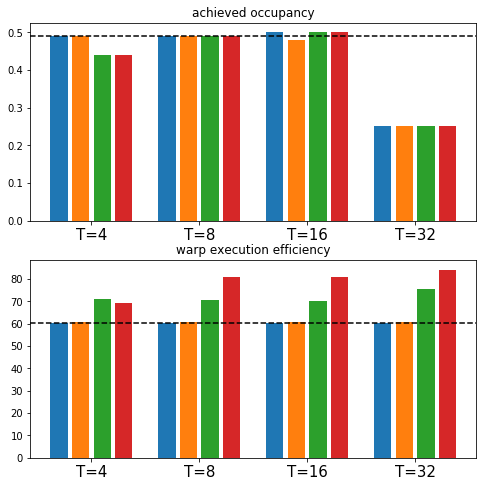 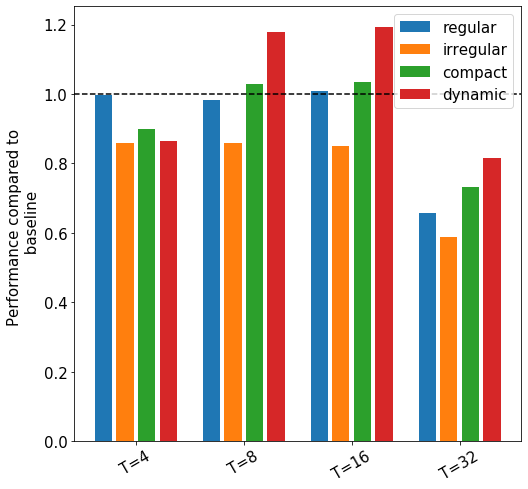 Results Stochastic Task Sets
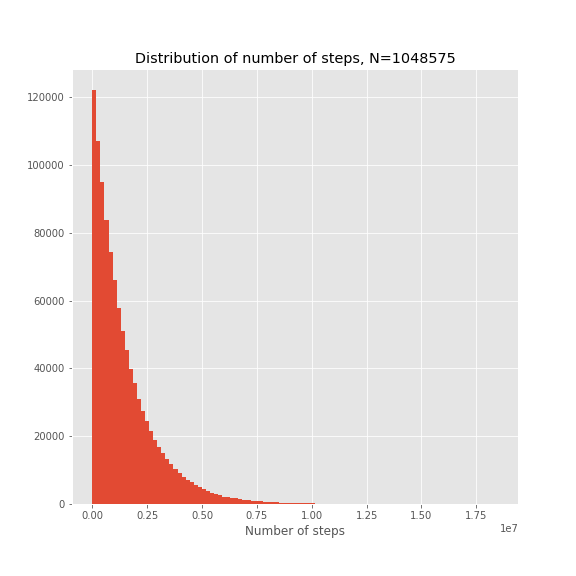 Results random number generator
Volta GPU (N= 2MB)
Jetson Nano (M=4kB)
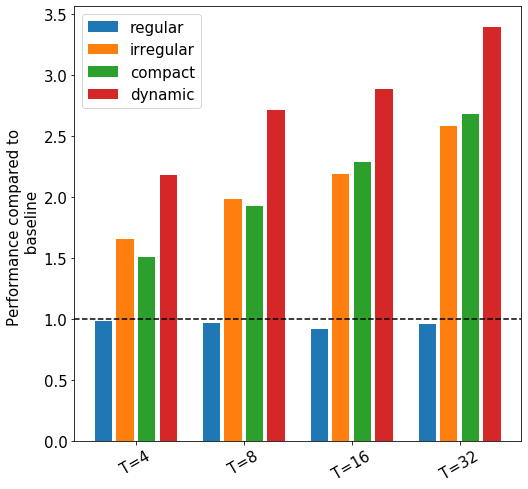 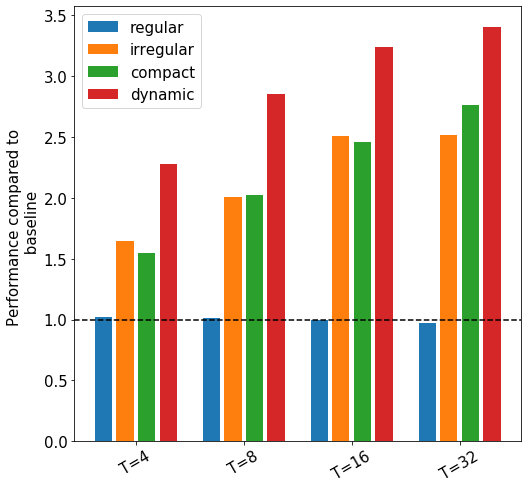 Analysis for Volta GPU, random number generator
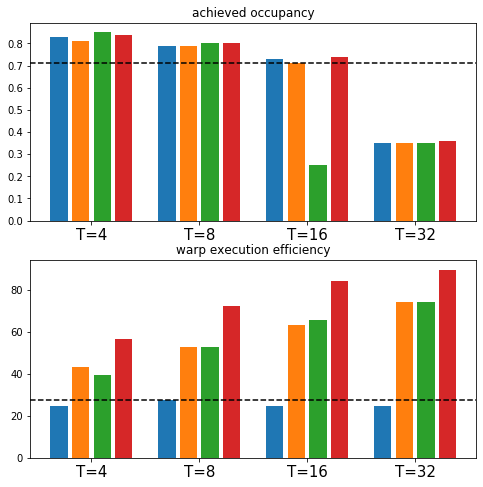 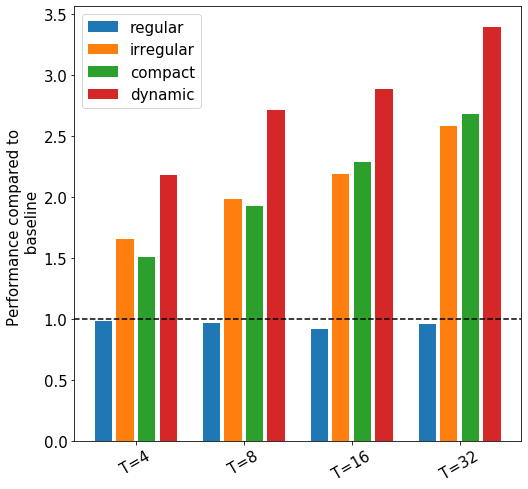 Conclusion
Stream cipher and pseudo random number generator are compromised of many independent tasks
Task runtimes are stochastic and follow a common distribution
„one task per thread“ leads to a bad utilization of GPUs
Strategies:
Irregular loops
Compaction and re-assignment
Dynamic work distribution
Dynamic distribution shows good performance and better warp execution efficiency

Next steps:
Normal and exponential distributions
Provide a pattern/library to use these strategies 
Compare to openMP scheduling strategies
Thanks! Questions?
w
w
w
w
w
w
f
f
f
f
f
f
f
f
f
f
f
f
f
f
f
f
f
f
f
f
f
f
f
f
f
f
f
f
w
w
w
w
w
w
w
w
w
w
Dynamic Distribution using atomics
T0
T1
T1
T0
T1
T3
T2
T0
T2
T3
T2
T3
T0
T2
T3
T1
Thread 0
f
f
b
f
w
f
b
w
f
f
b
f
w
f
b
w
uint64 t = atomicfetchandadd(&cnt,1);
uint64 x = generateanchor(i+t);
do{ 
  x = f(x);
  steps++;  
  if(isanchor(x)){    
        w(dist,arc,i,steps,x);  
        t = atomicfetchandadd(&cnt,1);    
        if(t<M/NB){      
              x = generateanchor(i+t);
              steps = 0;  }
        }
}while(t<M/NB);
Thread 1
f
b
w
f
b
f
f
w
f
b
w
f
w
b
b
b
Thread 2
f
b
w
f
w
f
b
w
f
f
b
f
w
b
b
b
Thread 3
f
b
w
f
b
f
f
w
f
b
w
f
b
f
f
w